Муниципальное бюджетное дошкольное образовательное учреждение детский сад № 17 «Огонек» комбинированного вида города Искитима Новосибирской области.
Проект:«Весна пришла – встречайте!» 
Поисково – исследовательская деятельность в старшей группе.






























                                        
                                          
                      Выполнил: Воспитатель высшей квалификационной  категории 
                                                                    Соловьева Елена  Геннадьевна.
Тип проекта: познавательно – исследовательский,   творческо – информационный, социальный.
Вид проекта: групповой, семейный.
Участники: дети  старшей группы, воспитатели, родители.
Цель: Создать условия для познания живой и неживой природе весной. Сформировать у детей интерес к окружающему миру, любовь к природе родного края, бережное отношение к ней.
Задачи: 
Образовательные:
Познакомить детей с явлениями природы.
Развивающие :
Развить любознательность, познавательные интересы, внимание, память, речь, наблюдательность, желание ухаживать за растениями.
Воспитательные:
Воспитывать заботливое отношение ко всему живому, интерес к растительному и животному миру.
Актуальность:Ознакомление дошкольников с природой – это средство образования в их сознании реалистических знаний об окружающем мире, основанных на опыте, знакомство с природой, происходящими в ней в разное время года изменениями, формирует у дошкольников такие качества, как любознательность, умение наблюдать, логически мыслить, эстетически относиться ко всему живому, ввести ребёнка в мир природы, сформировать реалистические представления – знания о её объектах и явлениях, воспитать способность видеть красоту родной природы, любовь, бережное и заботливое отношение к ней -  важнейшие задачи каждого педагога. Приобретённые в дошкольном детстве умение видеть и слушать природу такой, какая она есть в действительности, вызывает у ребят глубокий интерес к ней, расширяет знания, способствует формированию характера и интересов.Ожидаемый результат:Расширение знаний о природе весной.Развитие творческого потенциала семьи.Развитие речевой компетентности детей дошкольного возраста.
Этапы реализации проекта:
1 этап-Подготовительный: 
Формирование проблемы, цели, содержание проекта, определение продукта проекта, прогнозирование результата; набор методической, справочной, энциклопедической и художественной литературы; ознакомительная консультация для родителей о проекте, деятельности всех участников проекта.2 этап- Основной:Реализация проекта.3 этап-Заключительный: 
Подведение итогов проекта, оценка результата.

Методы проекта:
1.Познавательные
2.Исследовательские
3.Словесные
4.Наглядные
5.Творческие
6.Продуктивные
Формы реализации проекта:Беседы: «Весна - красна!» «Кто больше радуется весне?» (пчелы, животные, насекомые)«Первоцветы»
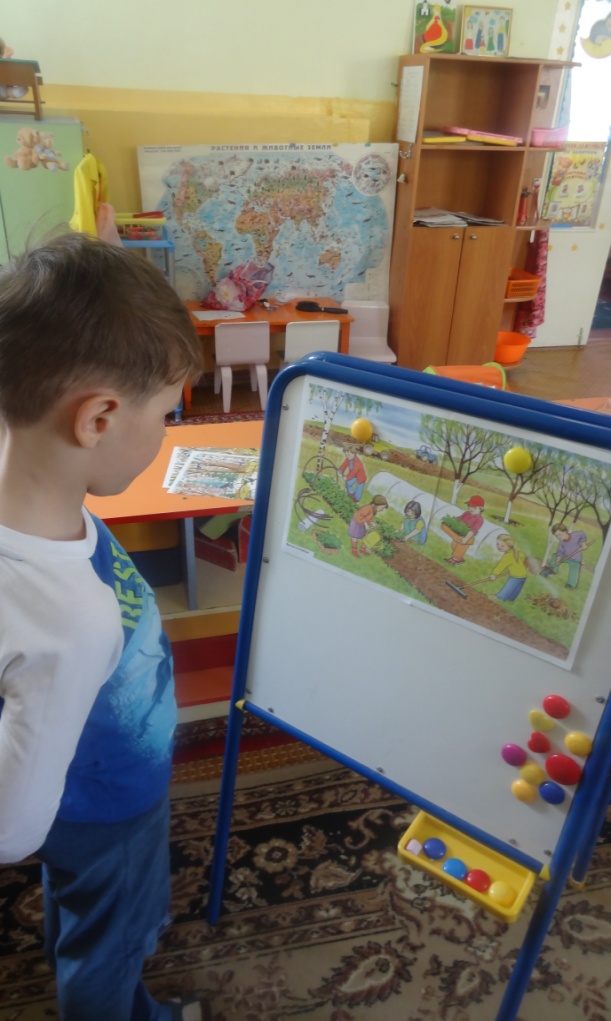 «О чем поют весенние птицы?»
«Какие опасности таятся на улице весной?»
«Труд взрослых и детей в весенние время»
«Сезонные забавы детей»
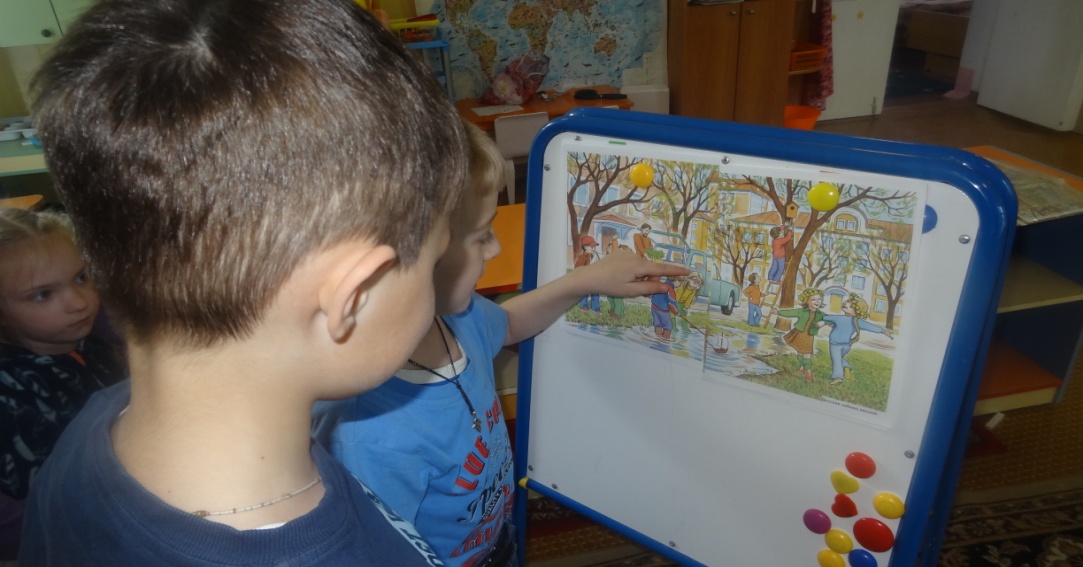 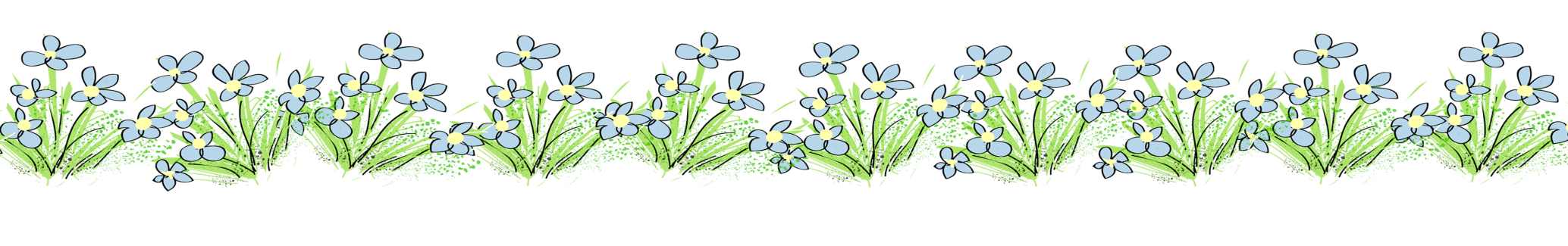 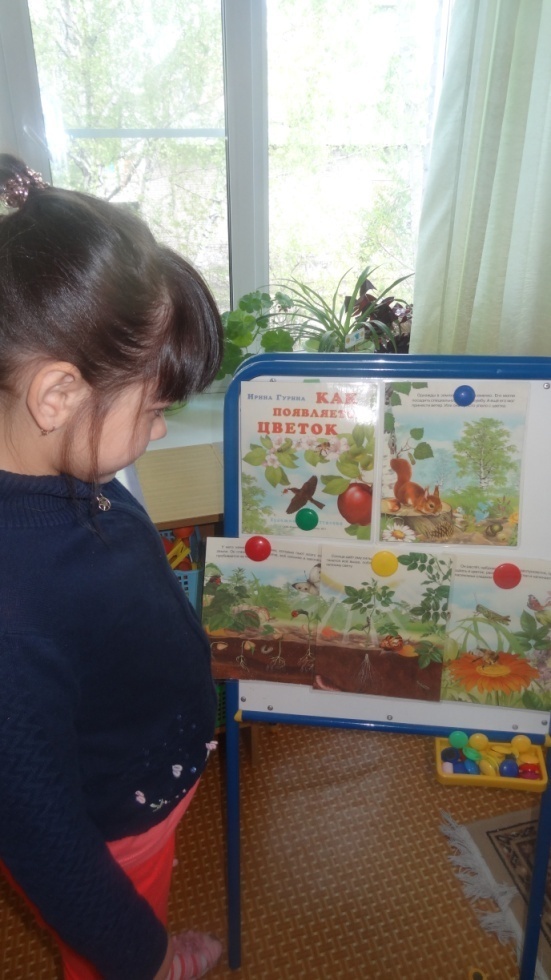 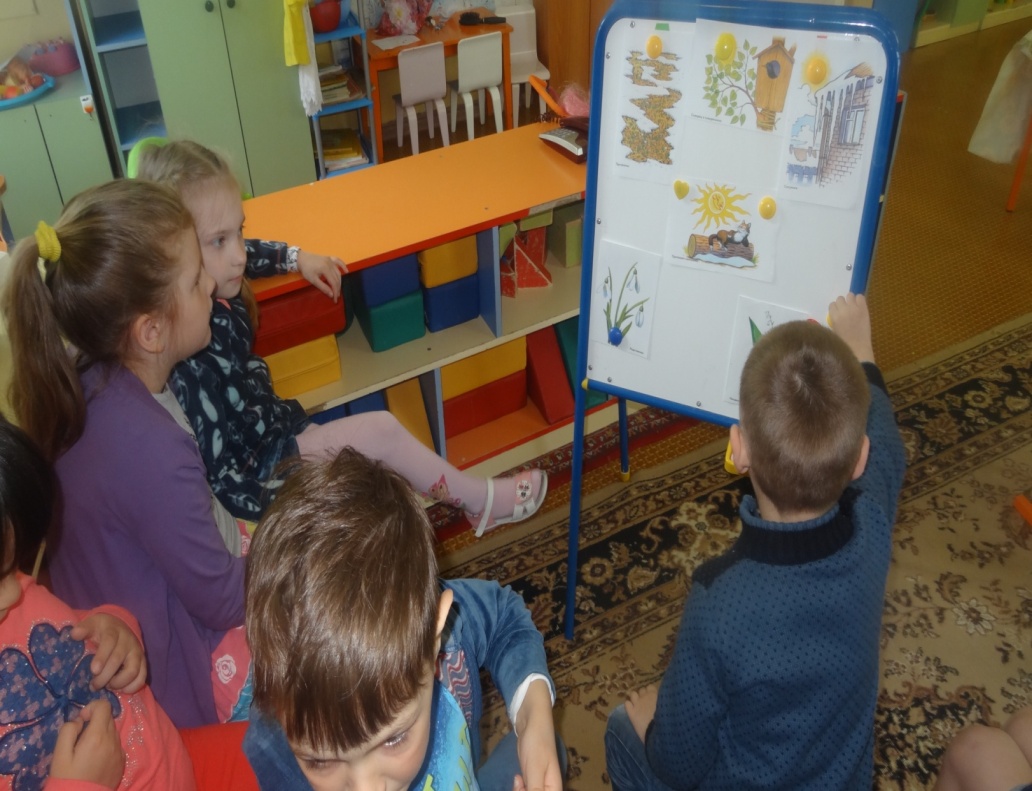 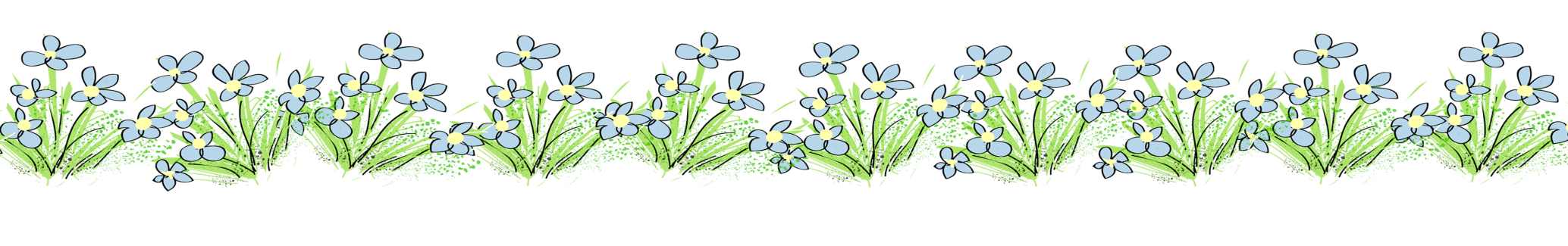 Поисково -  исследовательская деятельность:
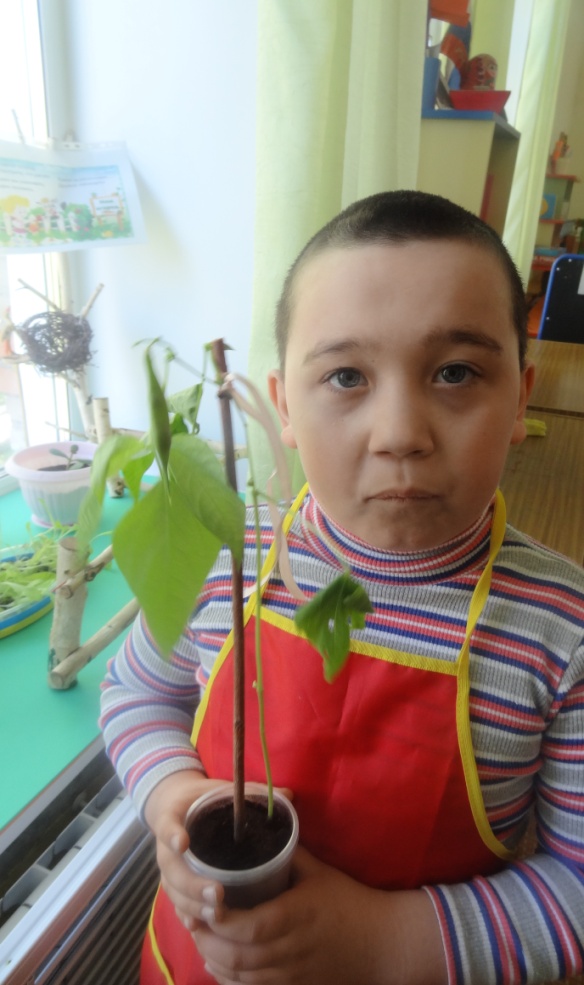 «Где снег(свойства снега)?» 
«Почему птицы летают?» 
«Свойства песка ,глины ,земли »
«Что нужно растениям?»
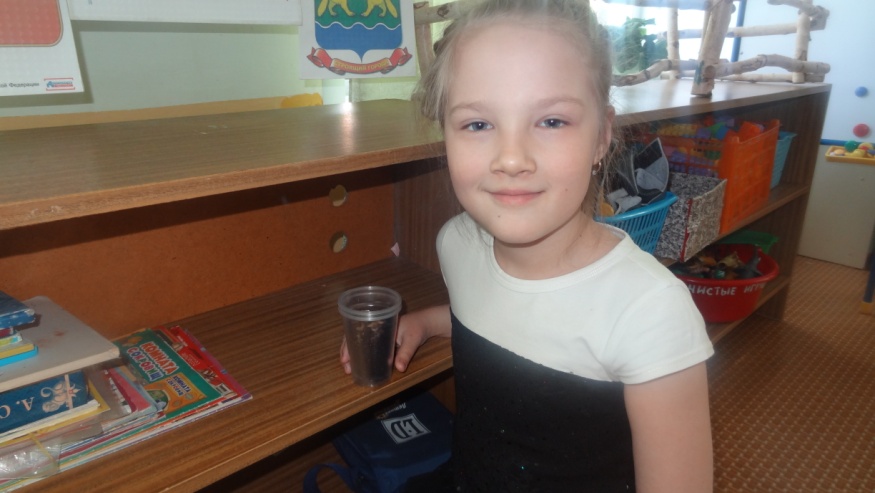 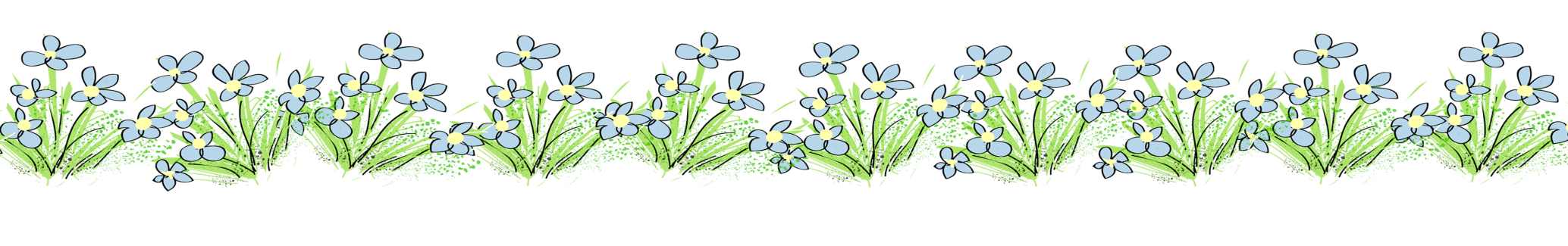 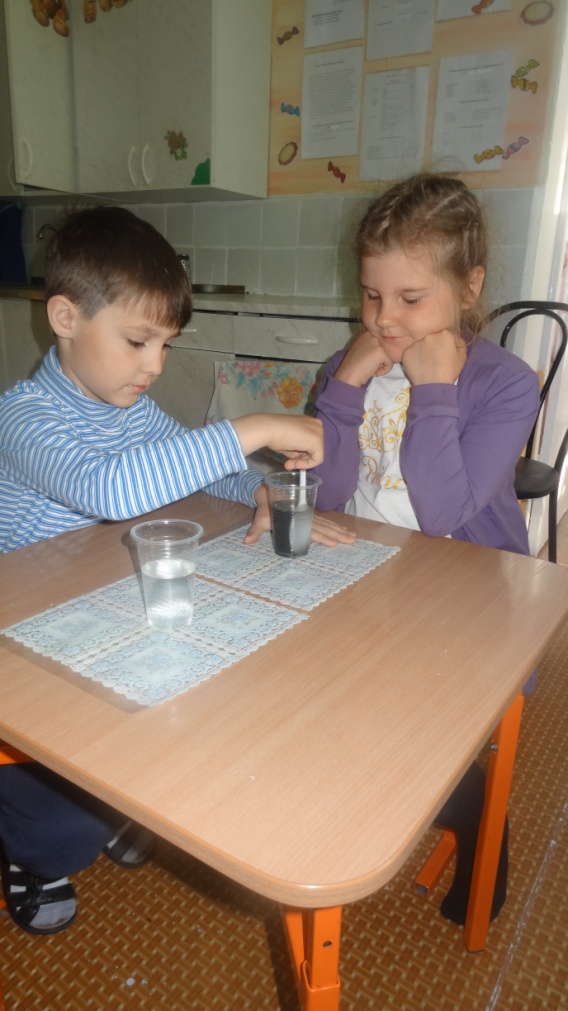 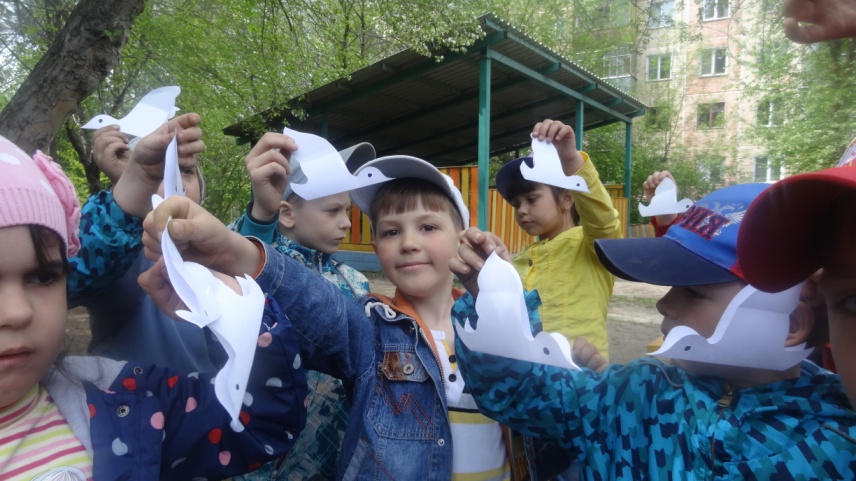 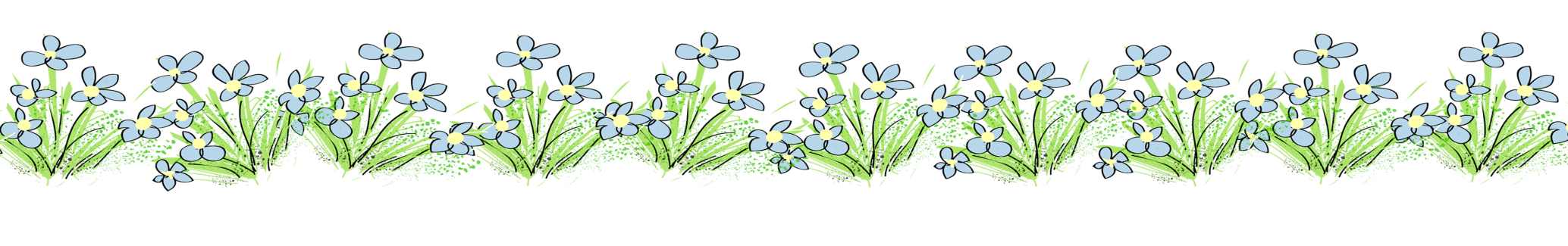 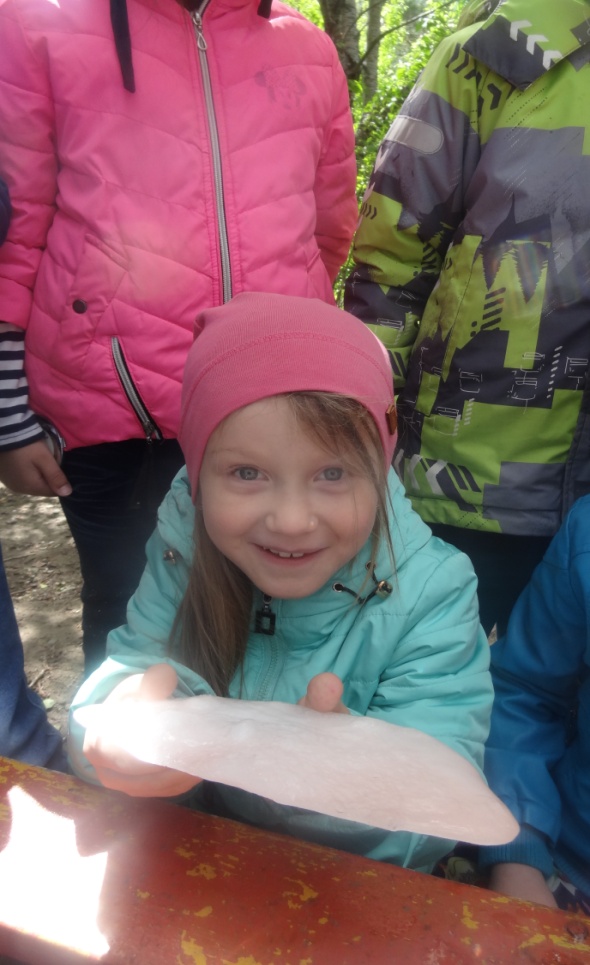 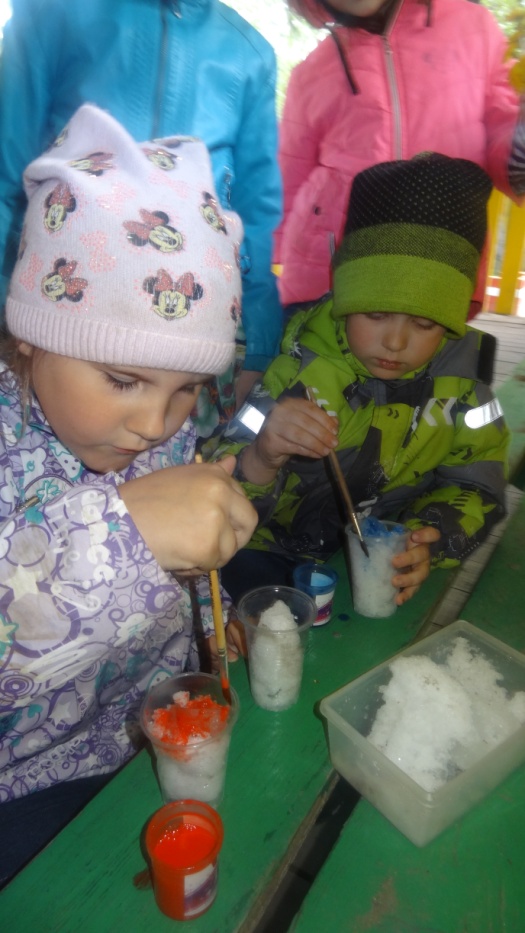 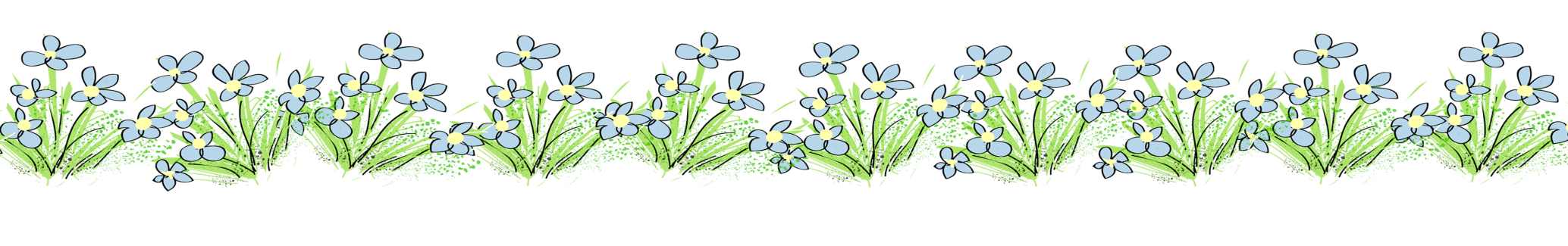 Рассматривание репродукций картин:А.К. Саврасова «Грачи»И.Левитана «Весна»Слушание музыки:П.И Чайковский  «Времена года», «Апрель», «Подснежник»; А. Вивальди «Весна»Рассматривание иллюстраций:
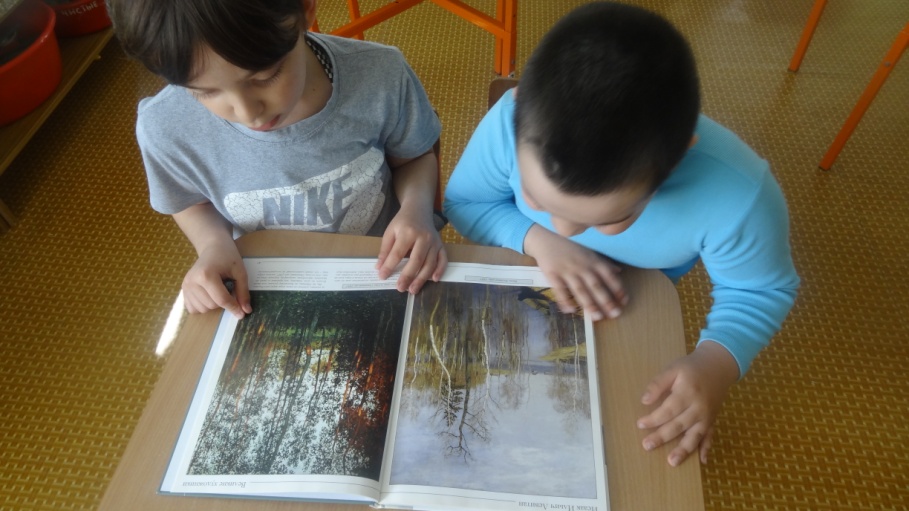 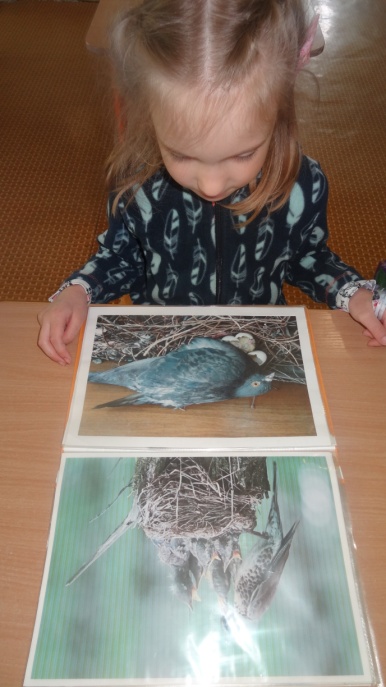 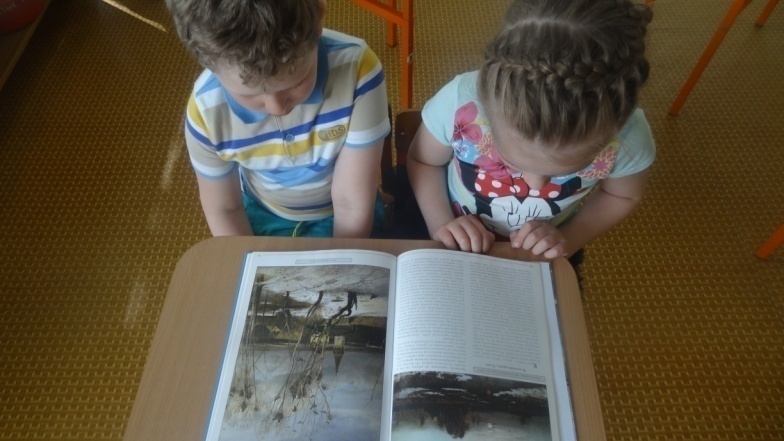 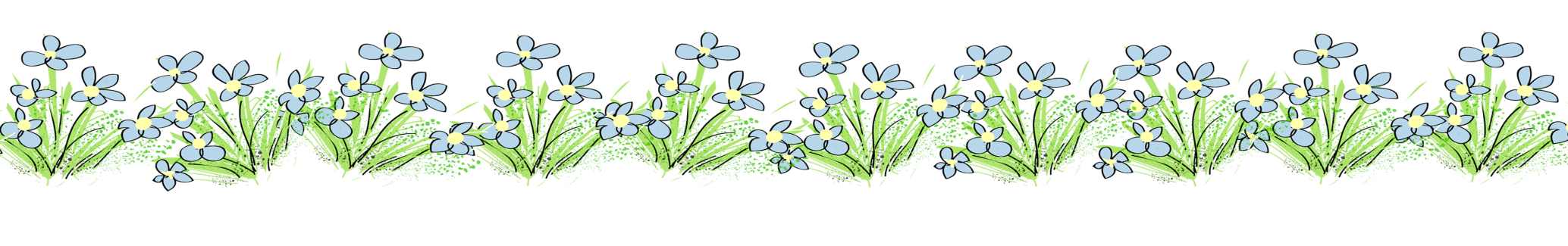 Чтение художественной литературы:В.Бианки «Синичкин календарь. Март. Апрель. Май.Г.Скребицкий «Первые листья»Ю.Коваль «Сказка о приходе весны»Н.Некрасов «Дед Мазай и зайцы»А. Барто «Куда весна пропала»Н. Сладков «Птицы весну принесли. Соловей поёт.»
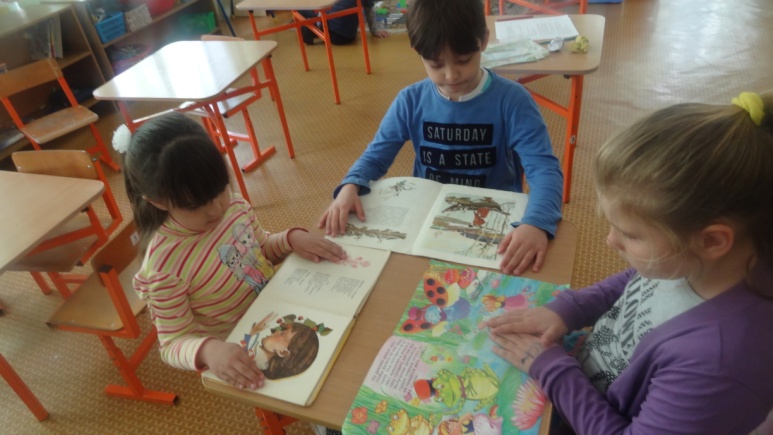 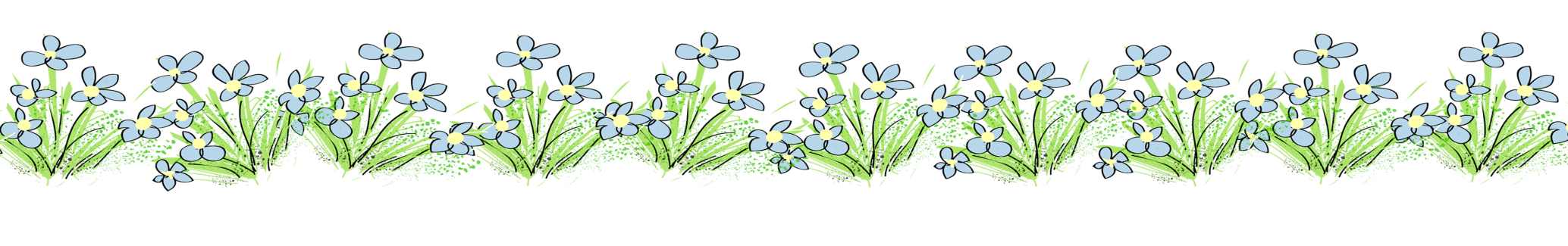 Сюжетно – ролевые игры: «Семья» Игровой сюжет: Путешествие по реке, по городу, в парк.«Больница» Игровой сюжет: Укус насекомым, обращение к взрослому, вызов скорой помощи. «Дача» Игровой сюжет: На огороде.
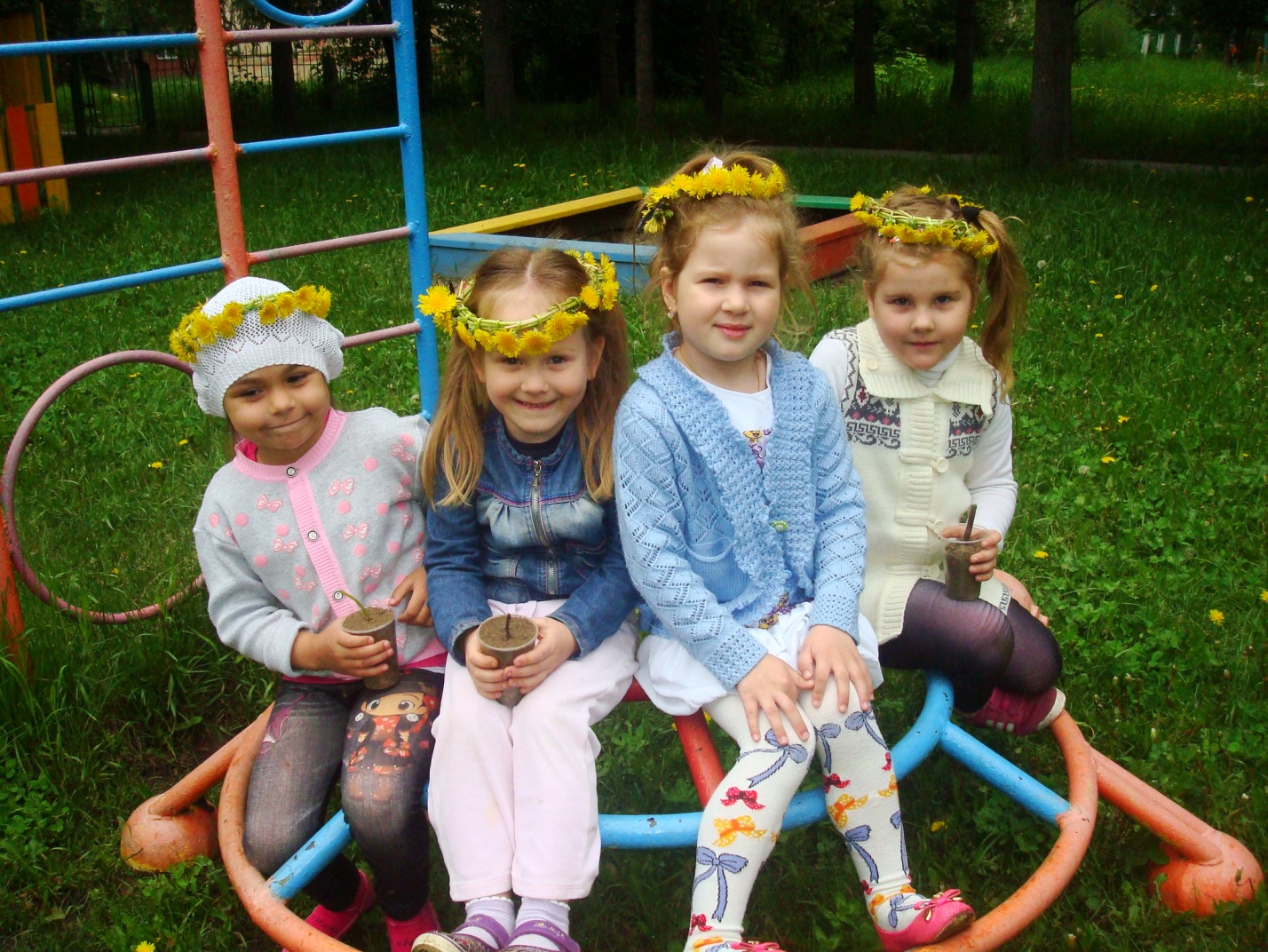 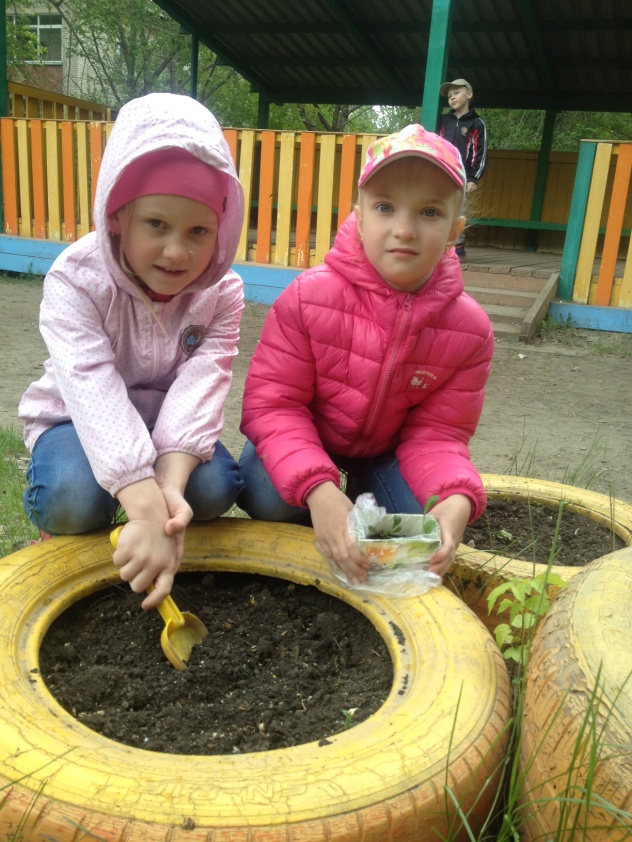 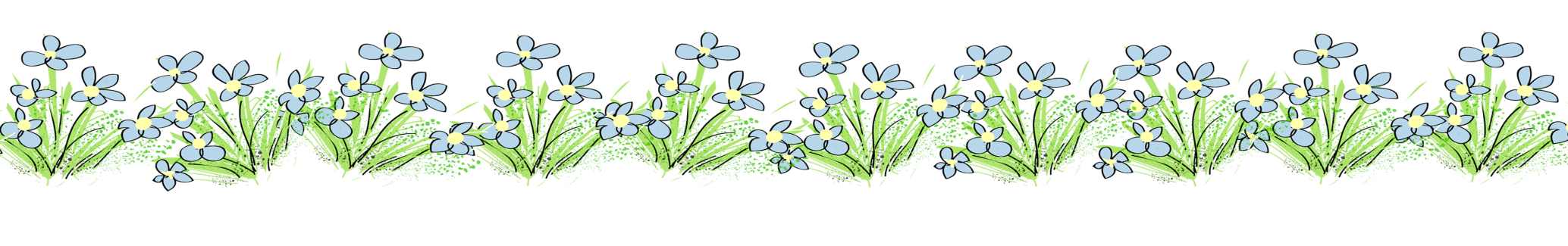 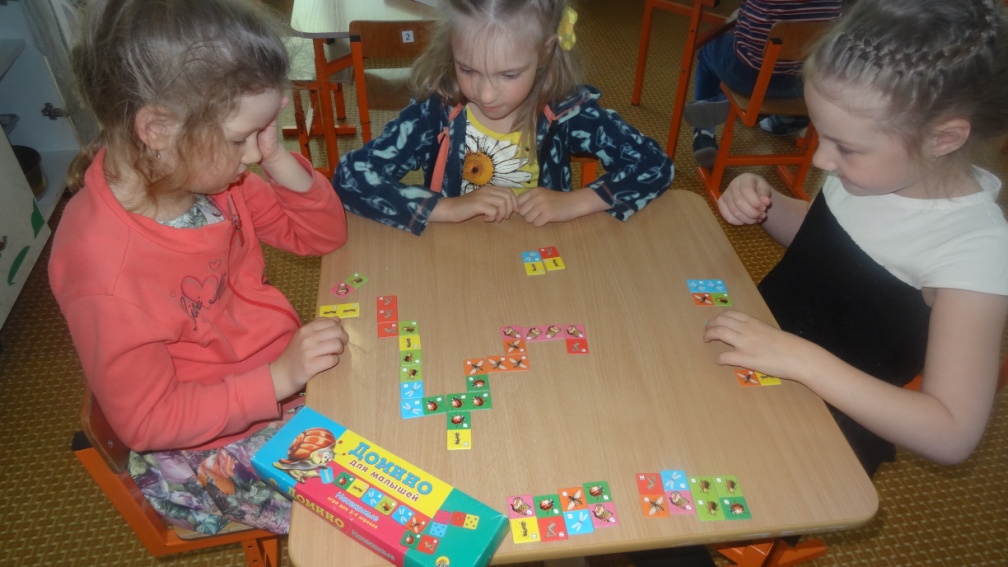 Дидактические игры:
«Подбери слово…»
« Кто, где живёт?»
«Лото»
«Домино»
«Где растёт?»
«Чей листок?»
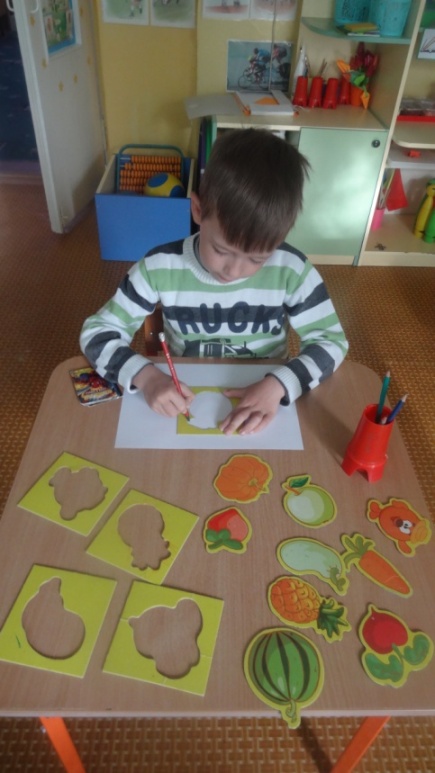 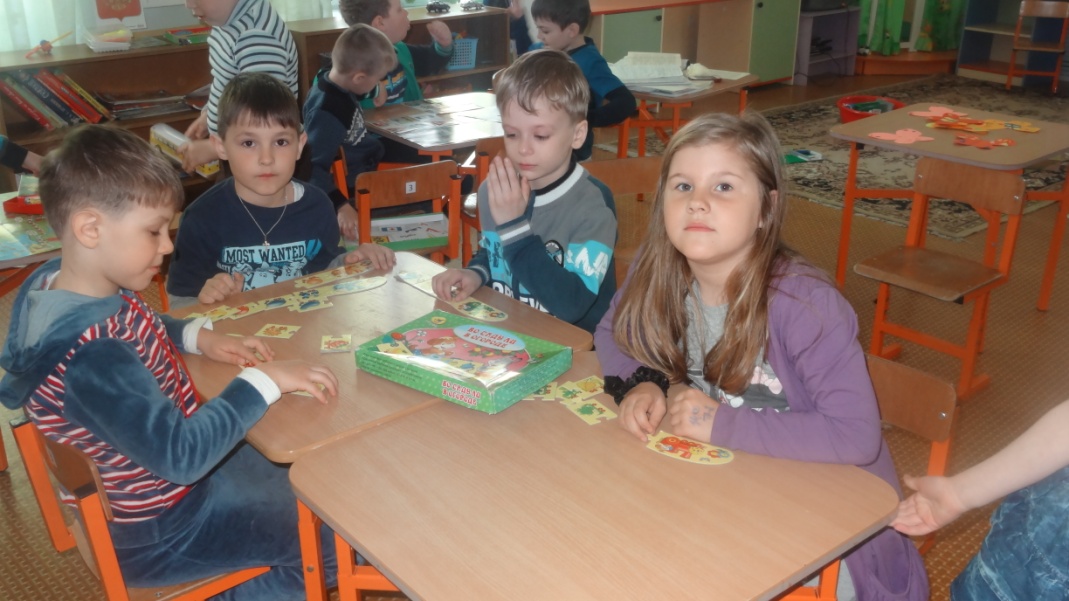 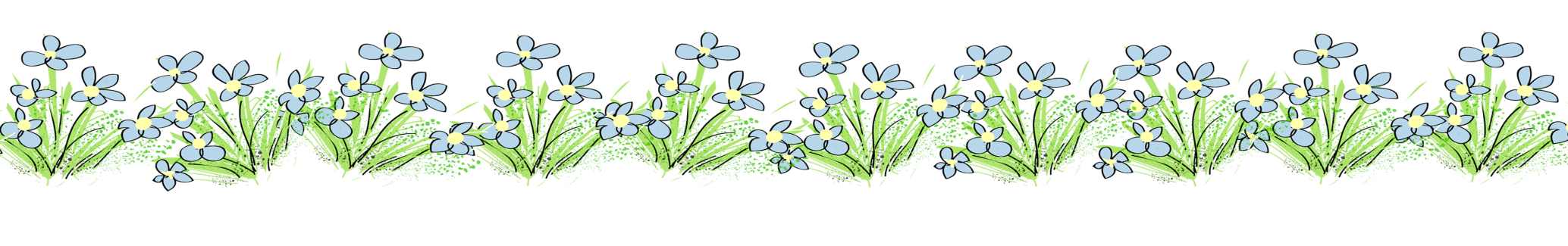 Игра «Рукотворный и природный мир»Игра «Живая и неживая природа»
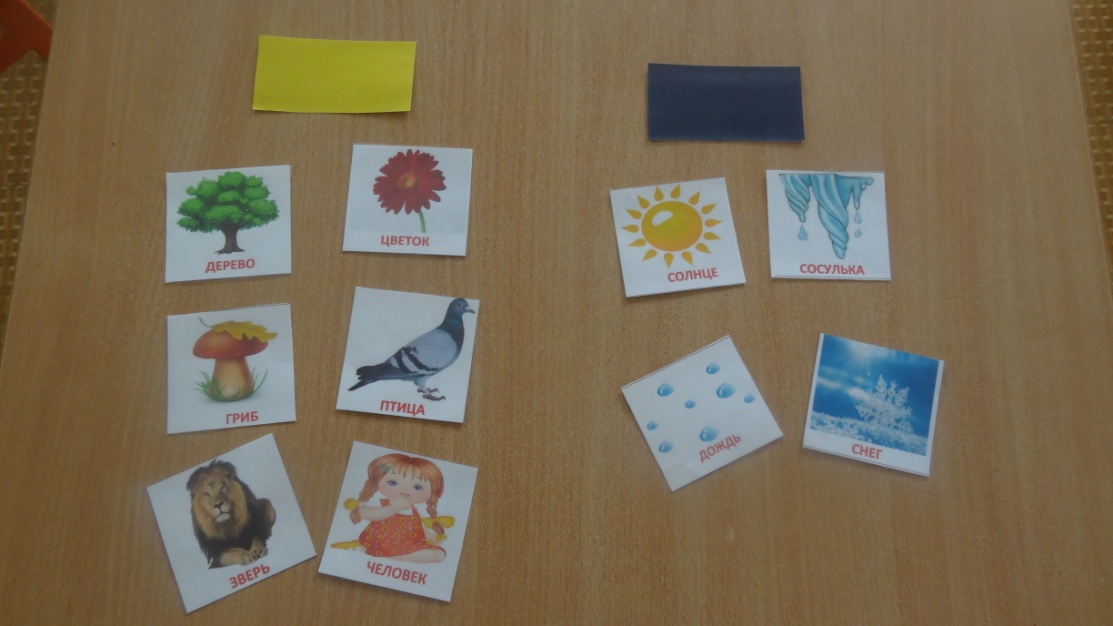 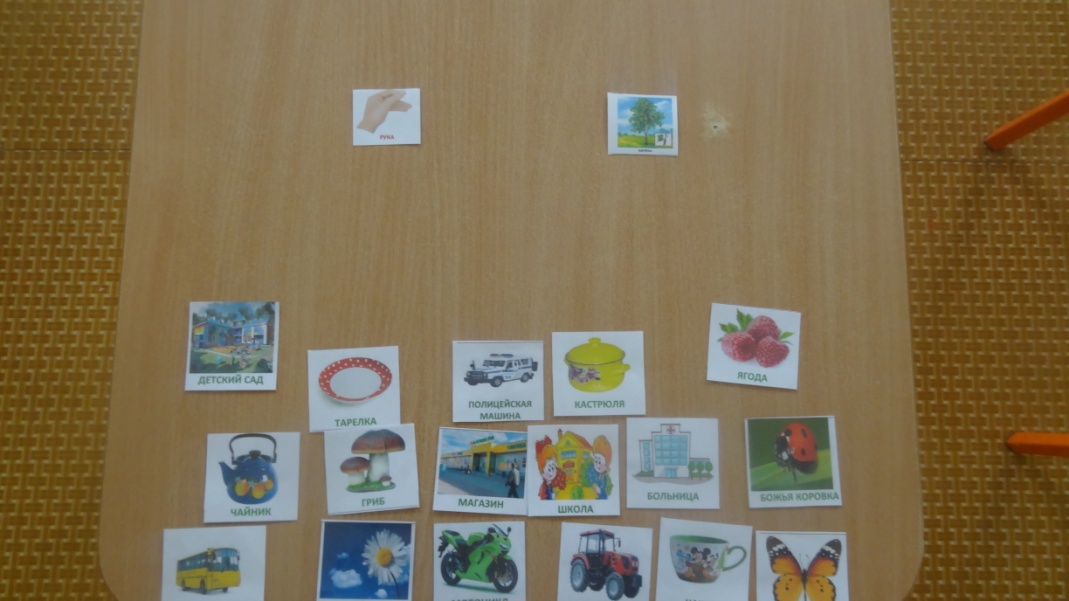 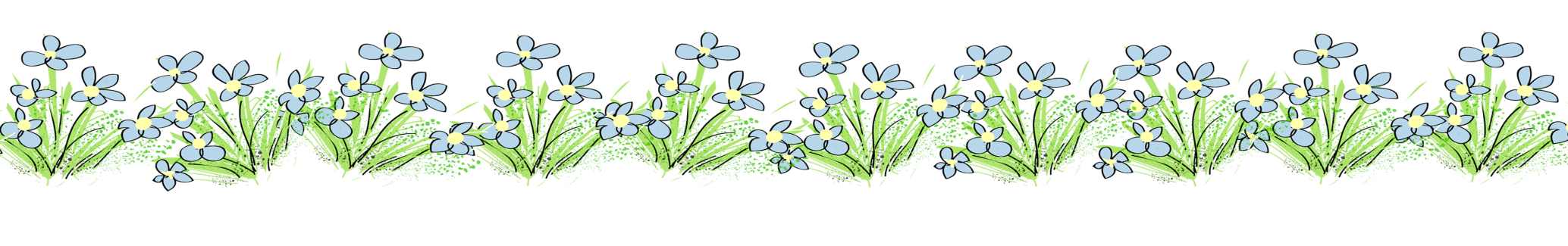 Круги «Луллия»: «Природные явления» «Перелетные и зимующие птицы» «Труд взрослых и детей в весеннее время» «Первоцветы» «Животные в весеннее время года» «Детские забавы»
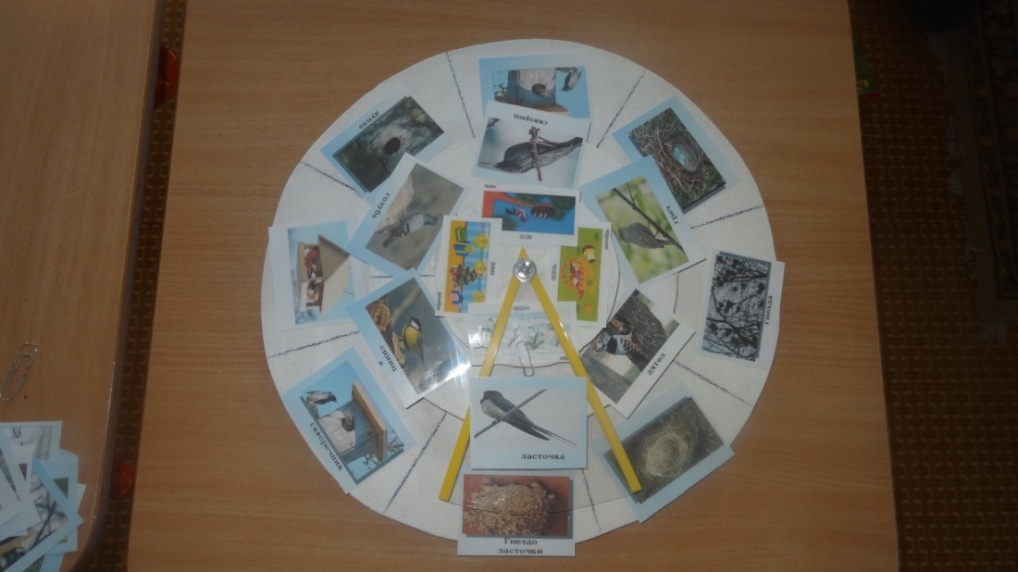 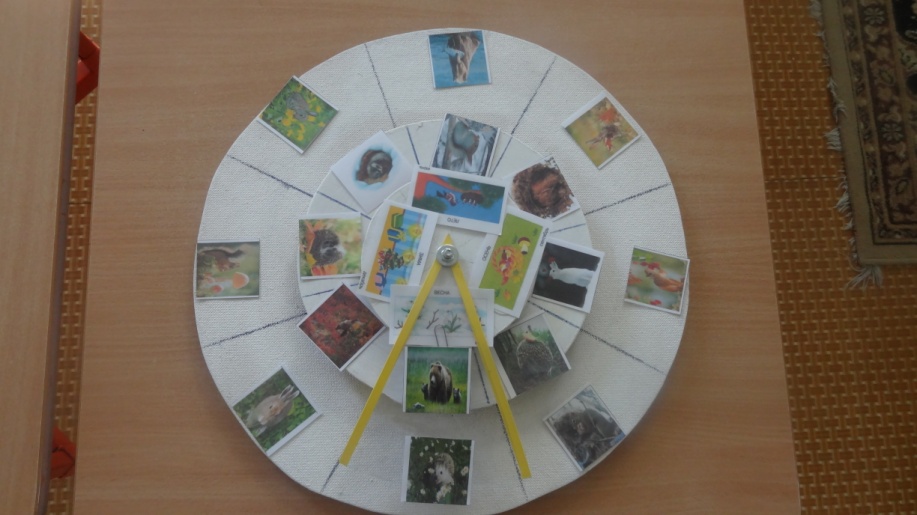 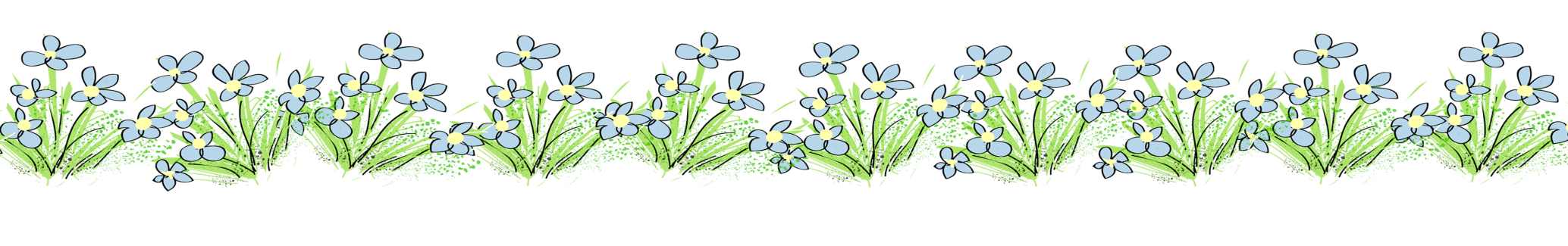 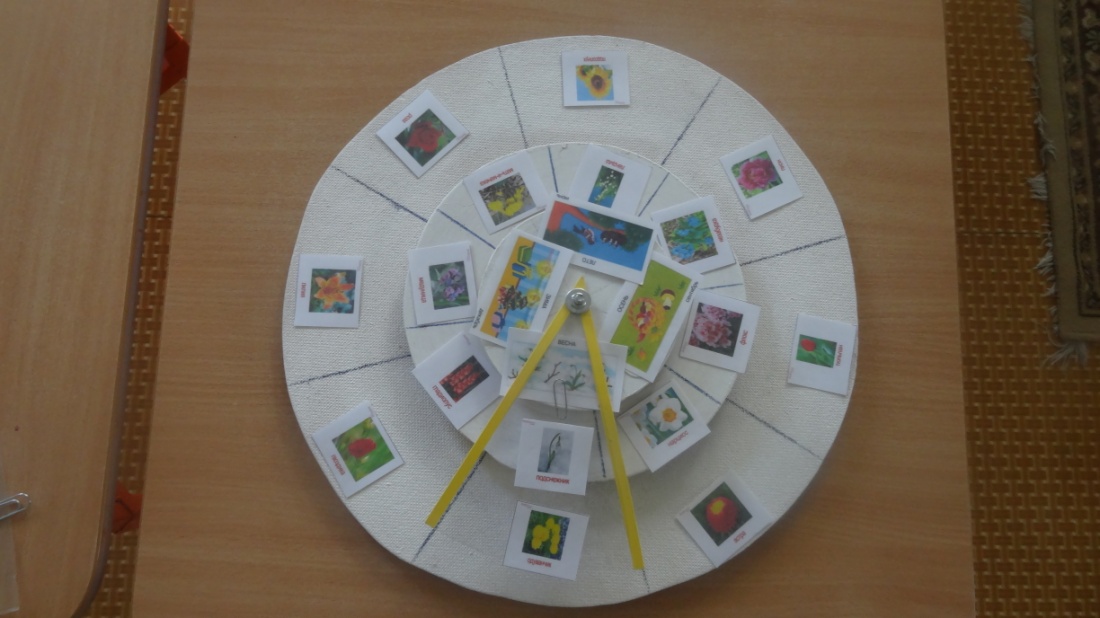 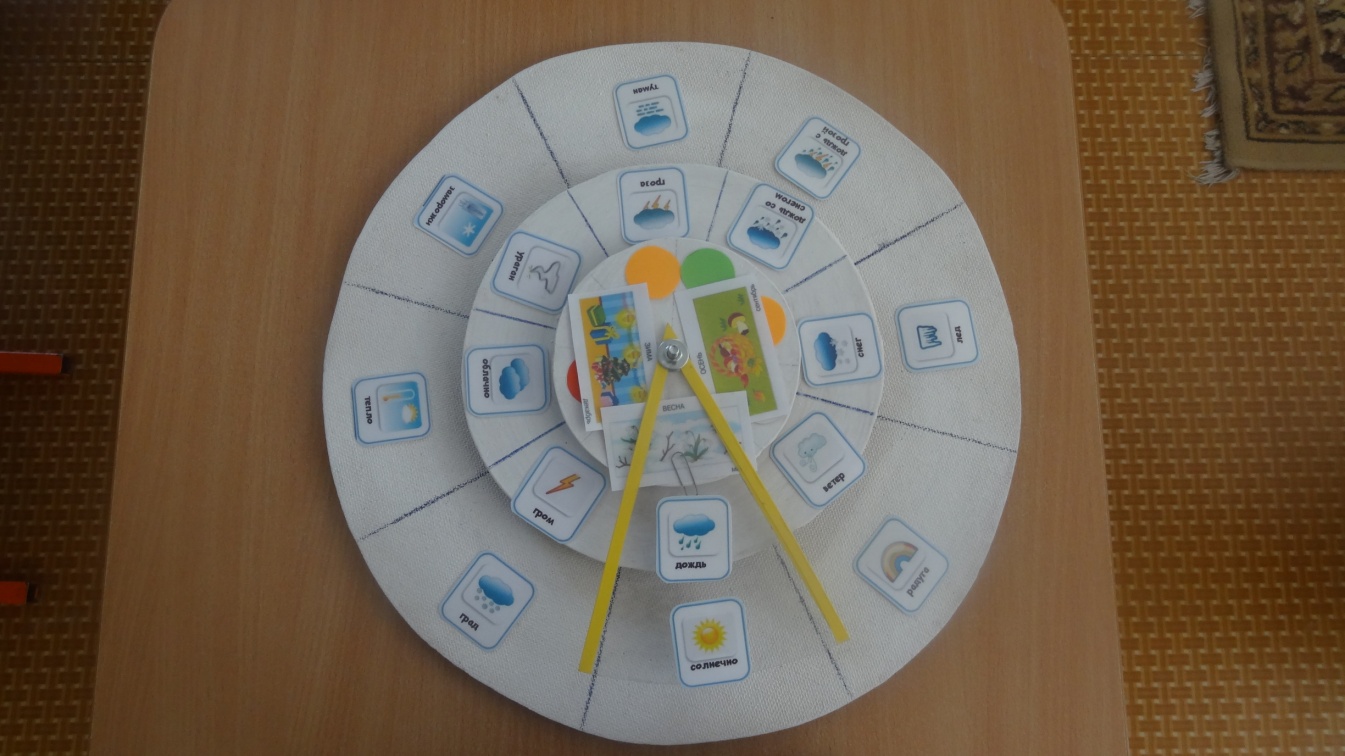 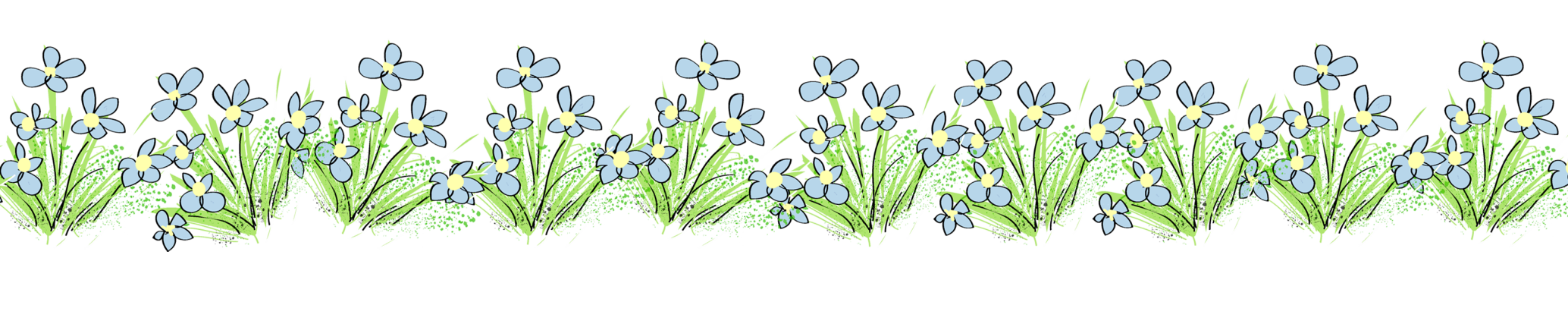 Труд взрослых и детей в группе:
«Готовка почвы к посеву»
«Посадка семян »
«Отстоянная вода к поливу, полив растений»
«Рыхление почвы»
«Наблюдение: растение и солнце»
Отражение наблюдений  за развитием растений : «Дневники наблюдений»
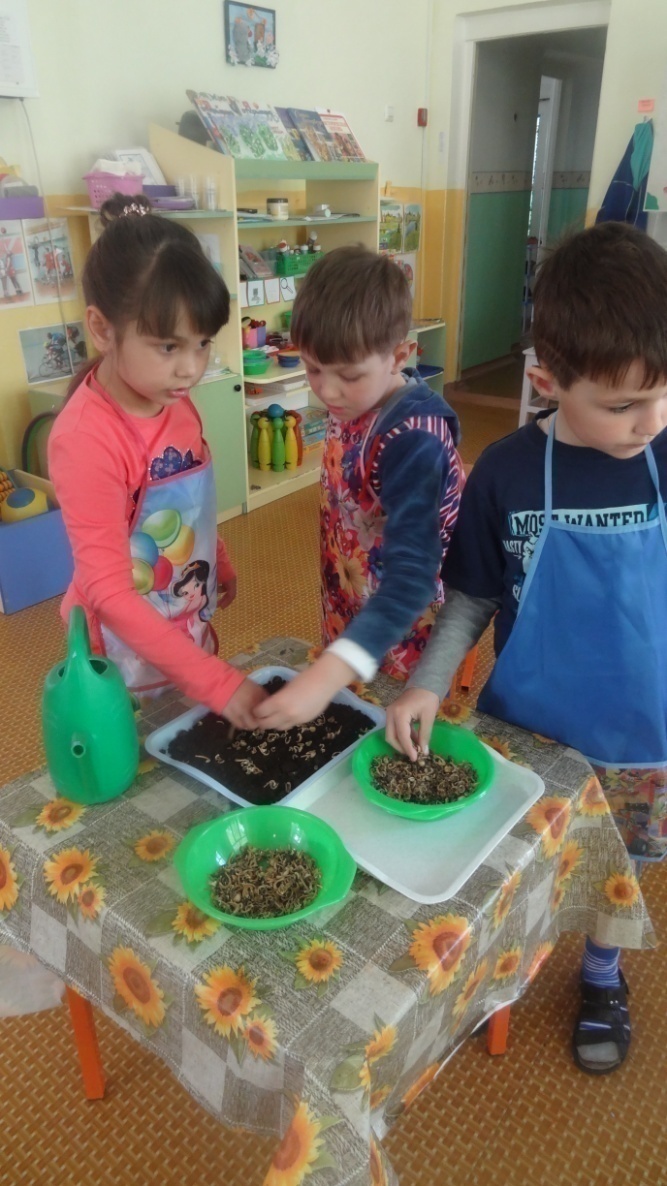 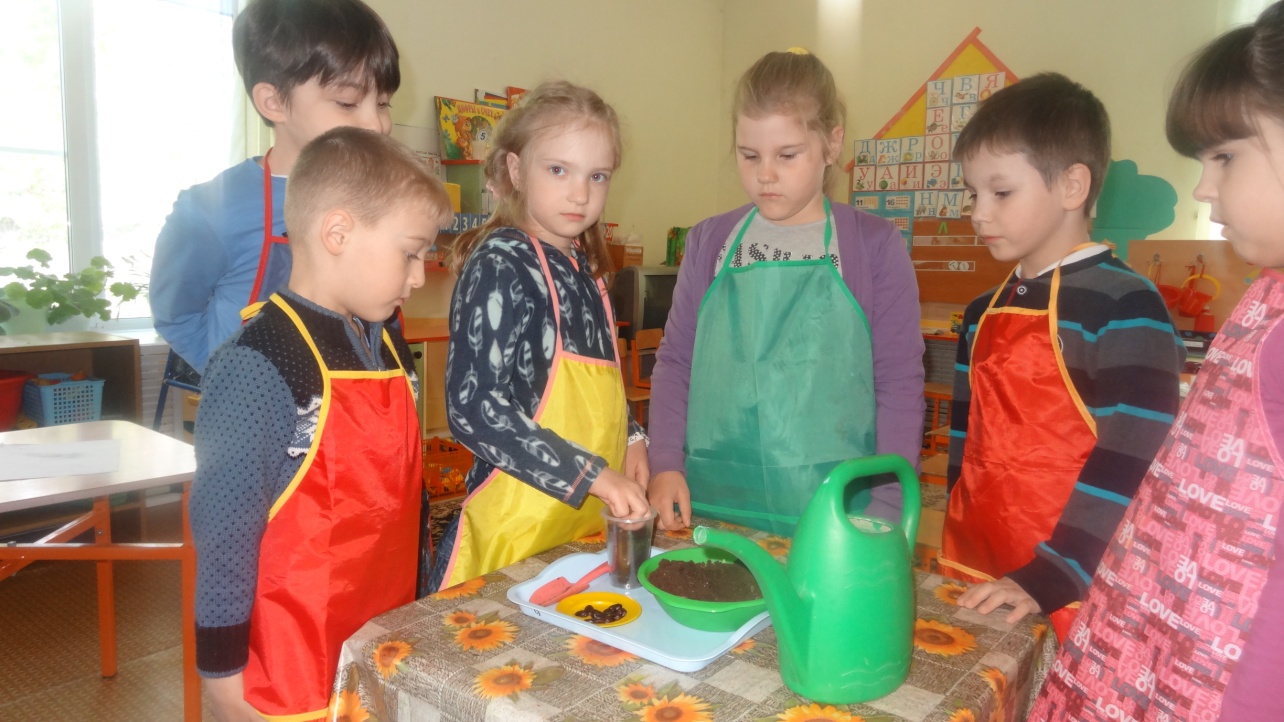 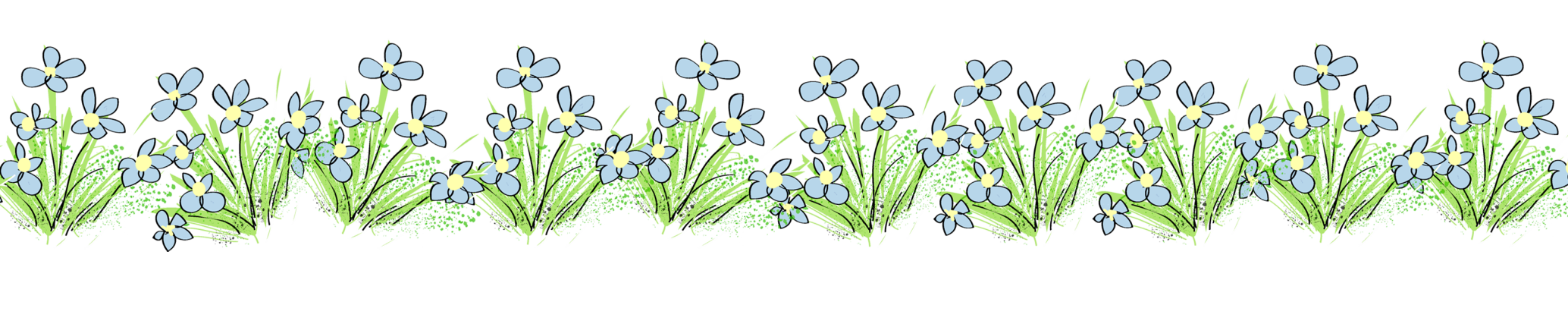 Труд взрослых и детей в весенние время на улице:
«Готовка почвы к посеву»
«Посев семян»
«Пересадка растений на клумбу»
«Прополка клумбы и грядок»
«Рыхление»
«Полив»
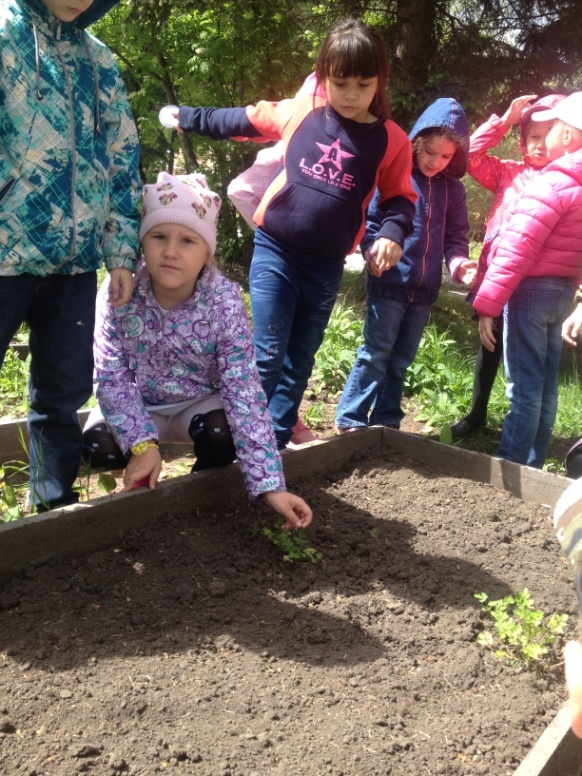 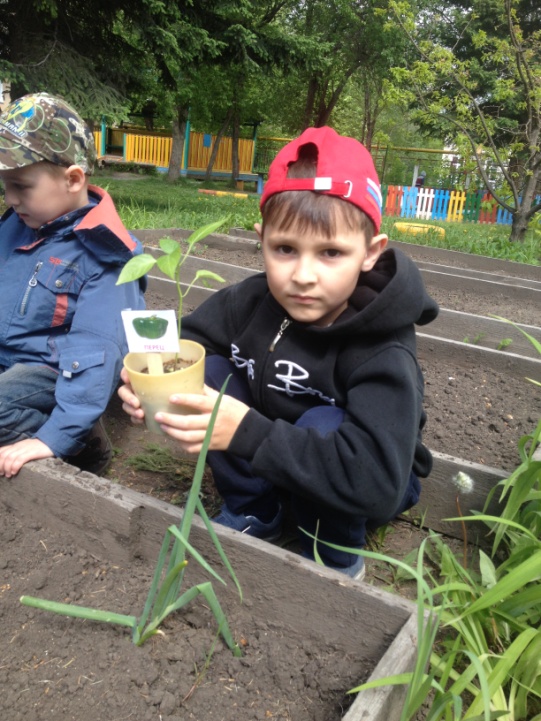 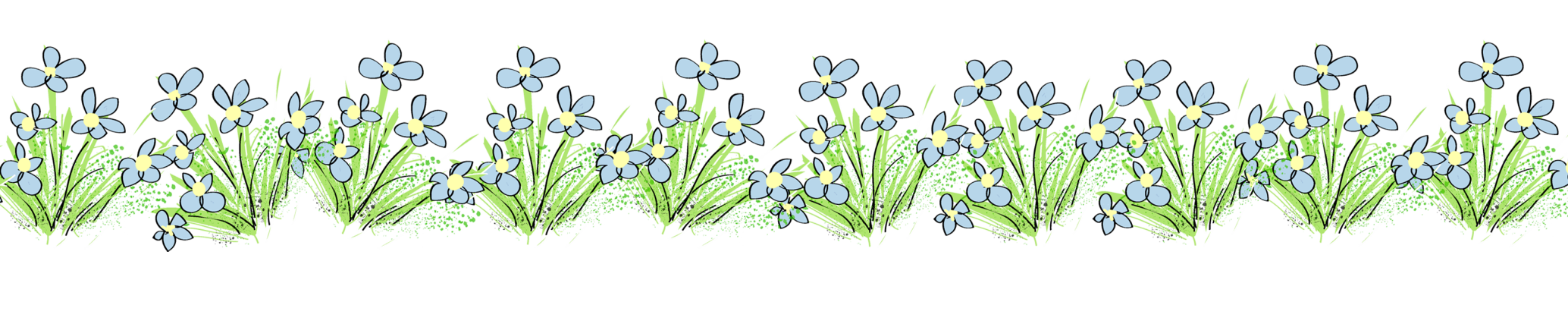 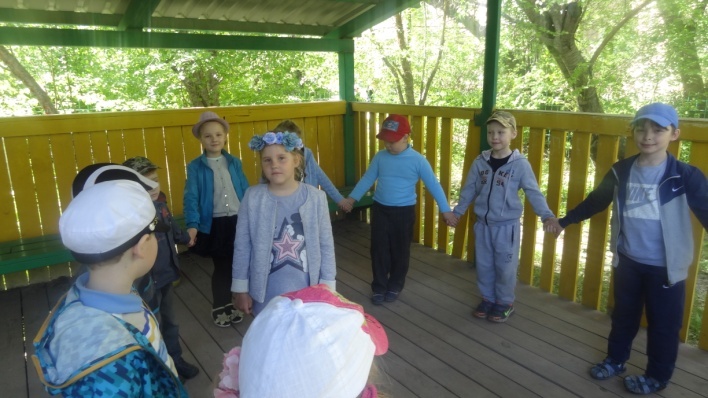 Подвижные игры: «Солнечные зайчики»«Перелет птиц»«Мы веселые ребята»«Когда это бывает» (с мячом)«Веснянка»
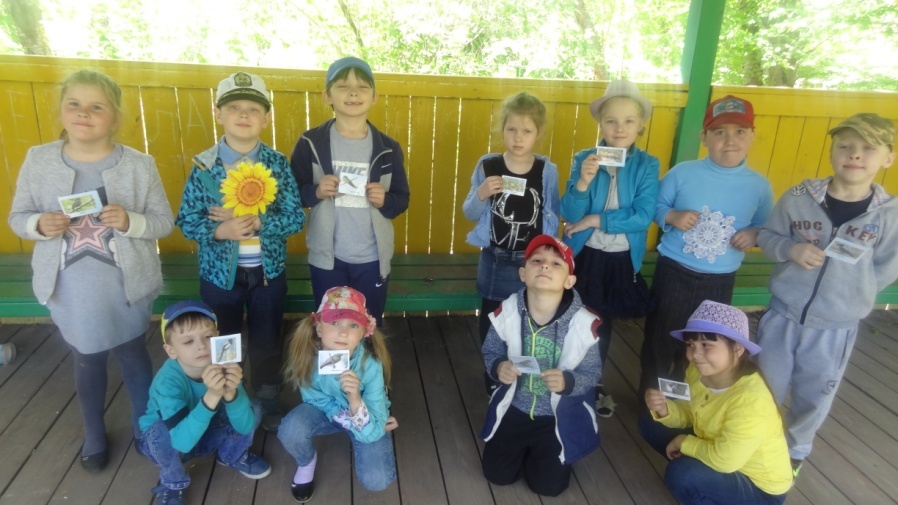 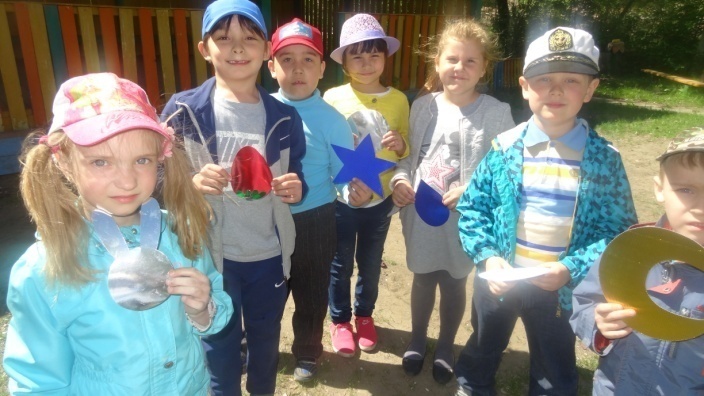 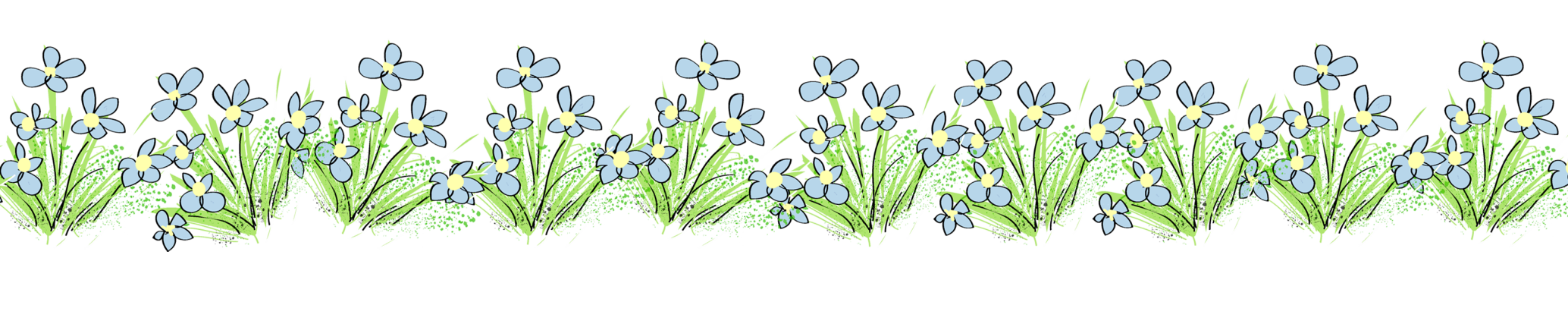 НОД: «Весенний дождик» (рисование)«Первые проталины» (рисование)«Первые цветы» (ручной труд)«Будем беречь и охранять природу!» (ознакомление с окружающим миром) «Такие разные первоцветы» (лепка)
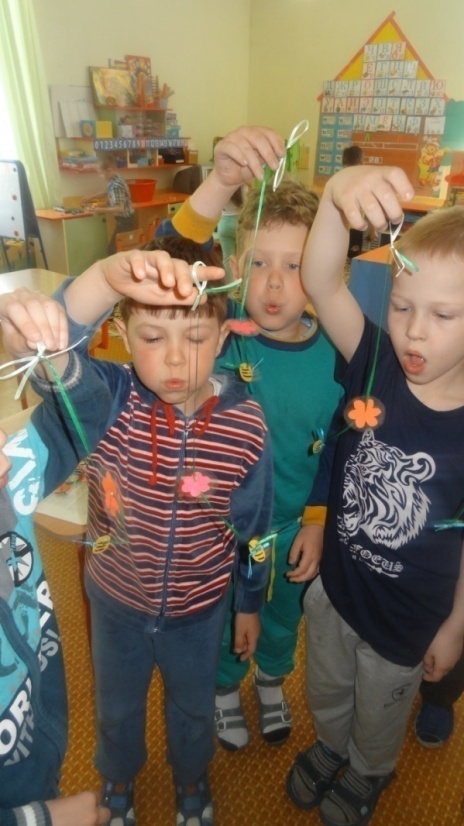 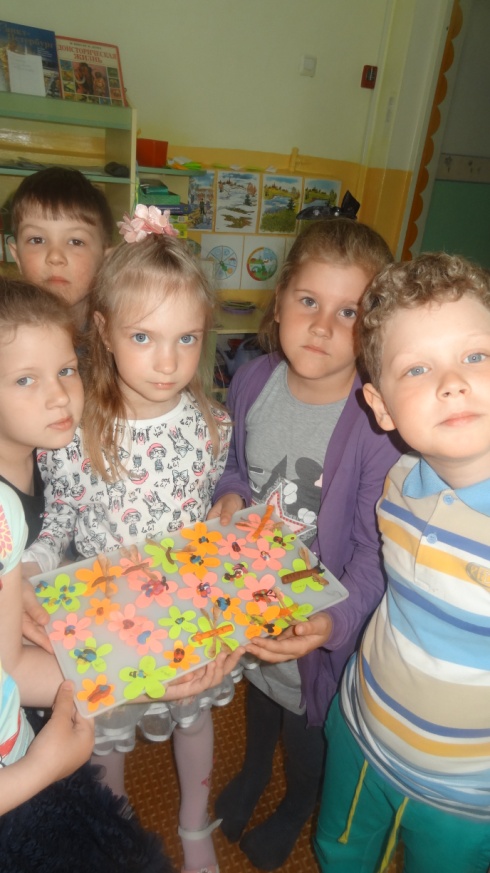 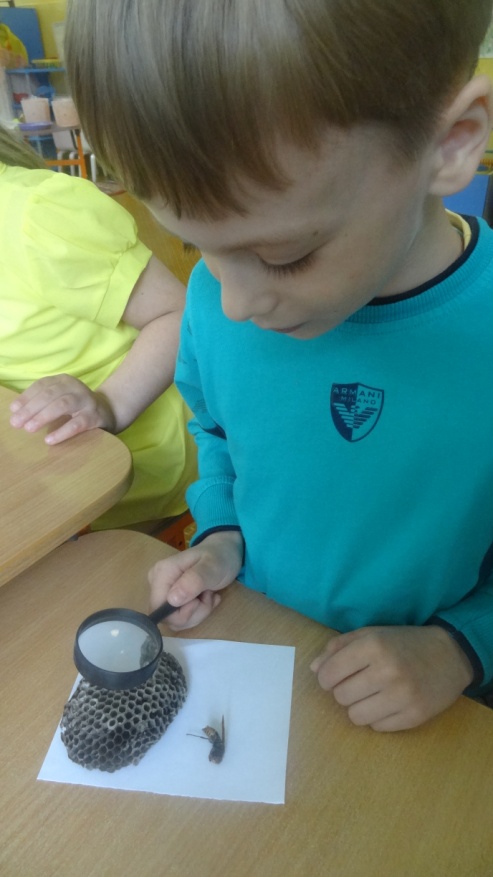 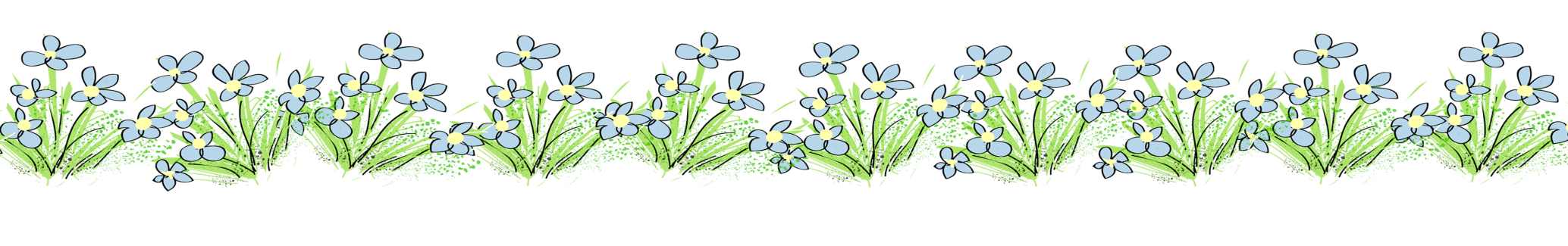 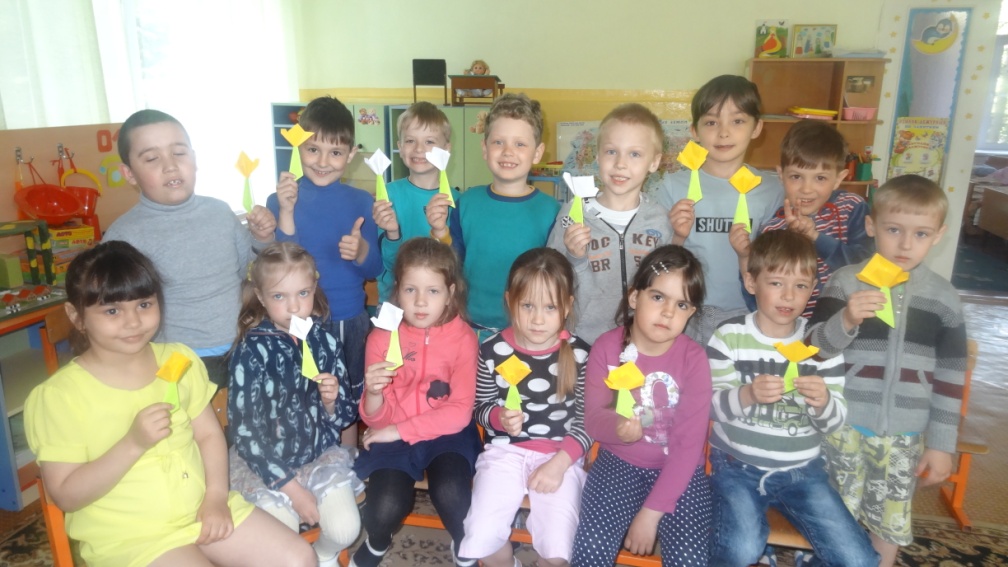 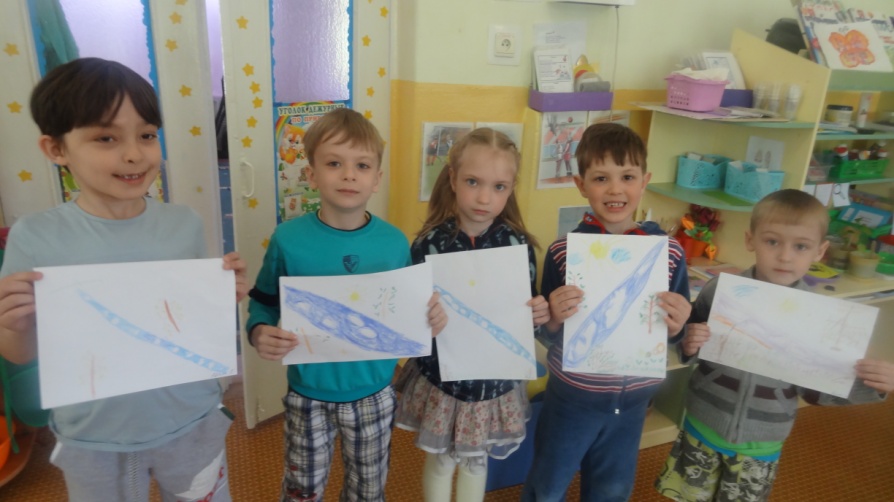 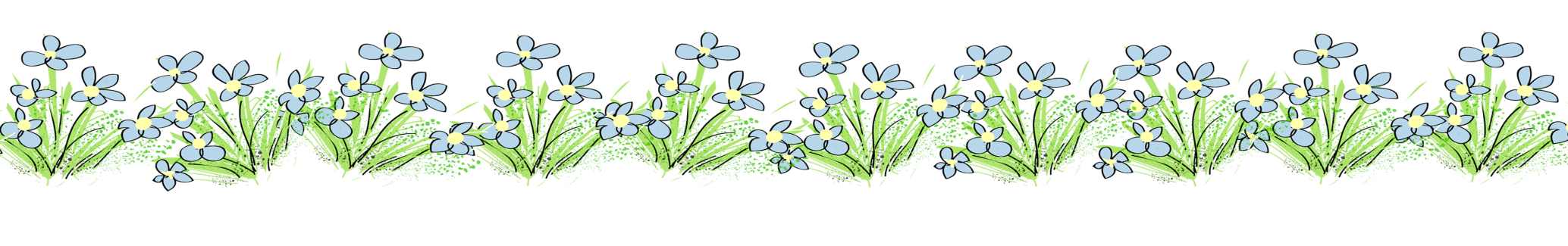 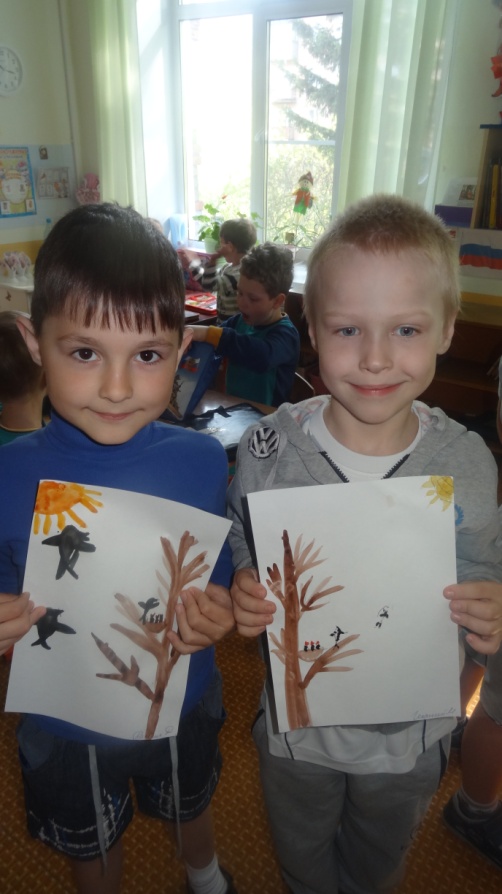 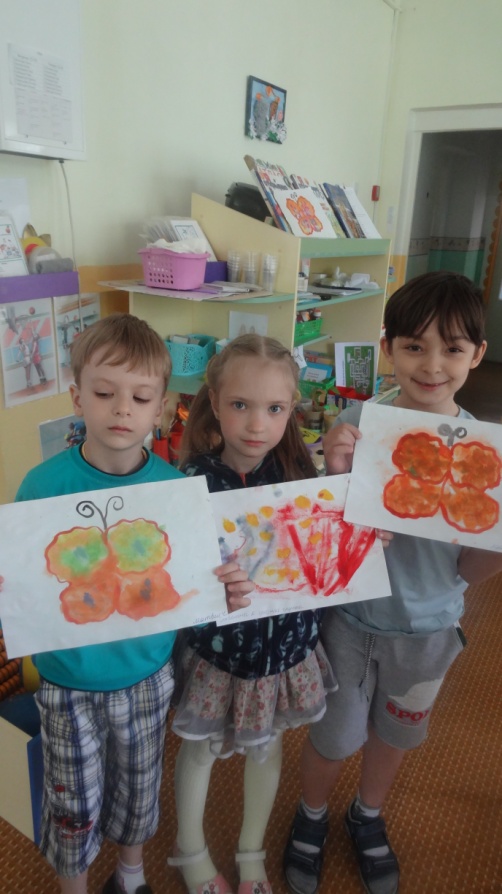 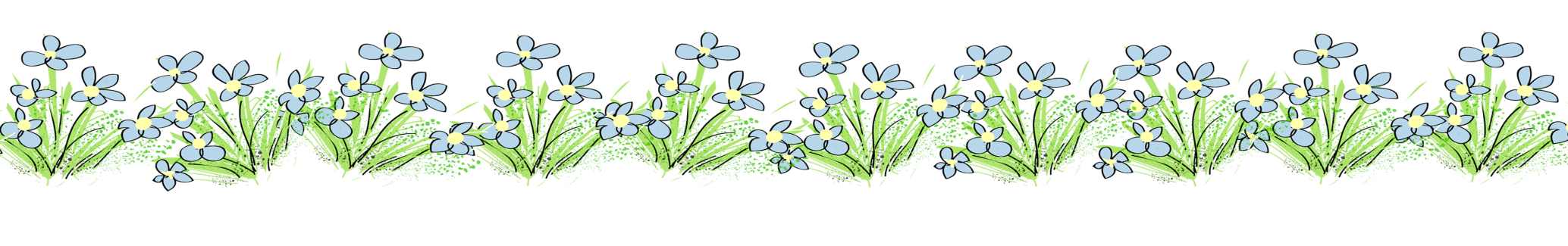 Работа с родителями:
«Анкетирование родителей: Что я рассказал ребёнку о приходе весны?»
«Памятка: Безопасность ребёнка в весеннее время года»
«Рекомендации произведений о весне»
Фотоконкурс: Я помогаю маме и папе заботится о растениях»
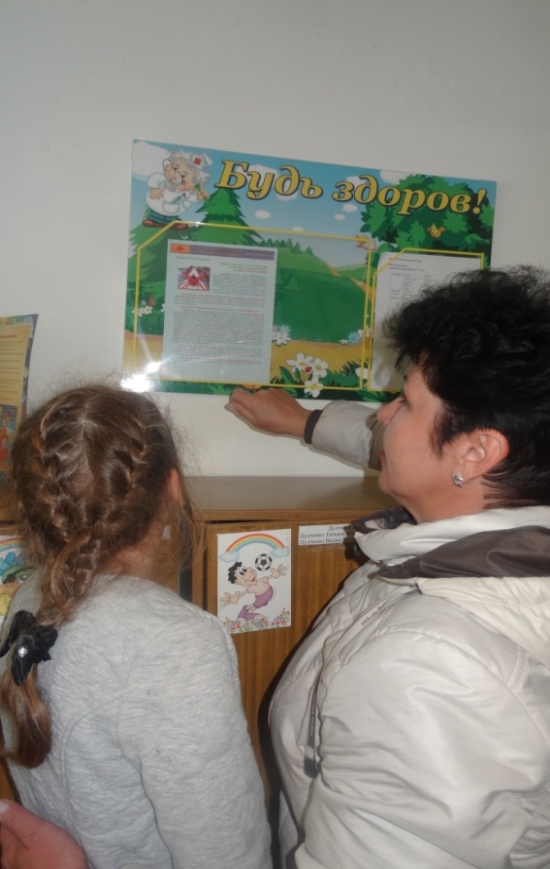 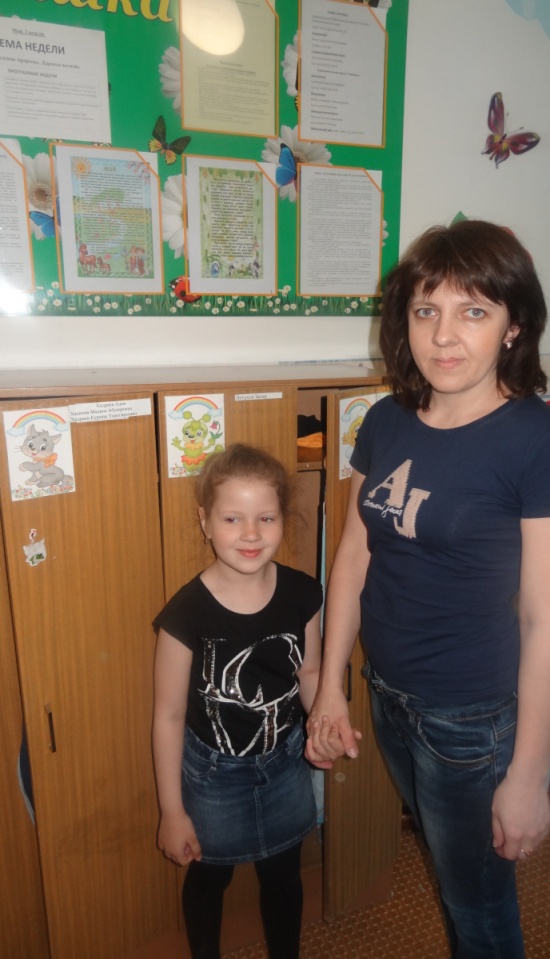 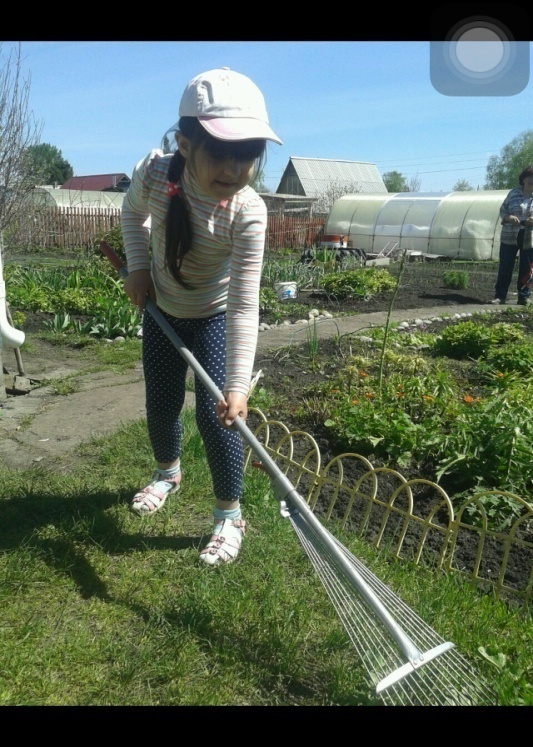 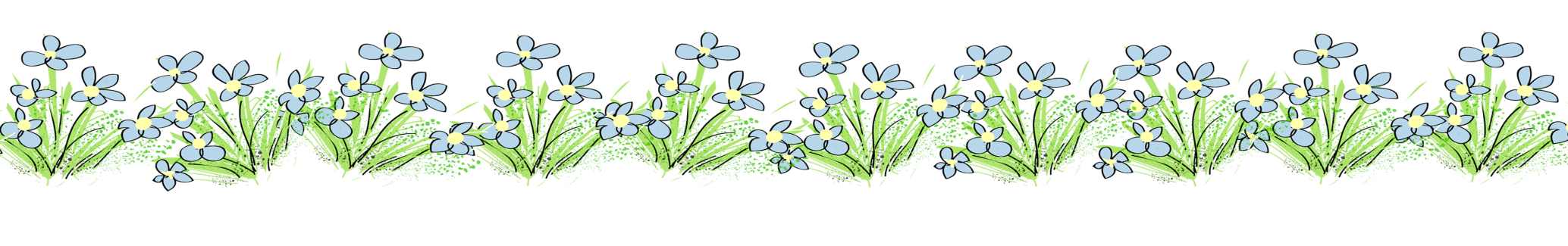 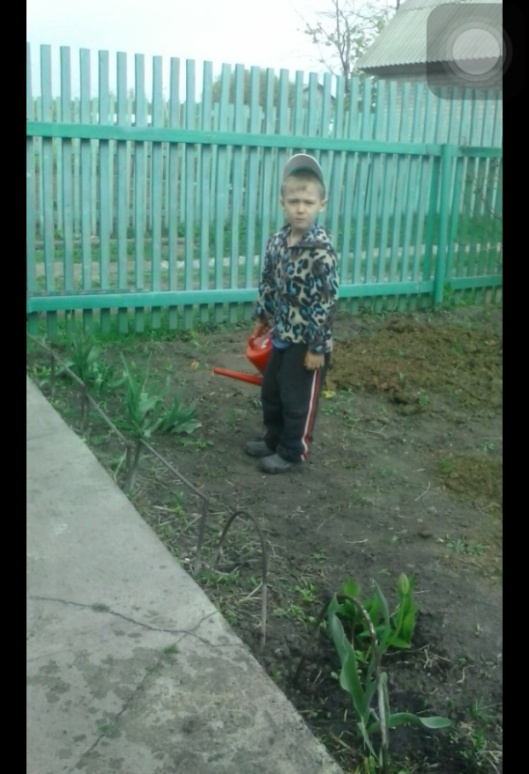 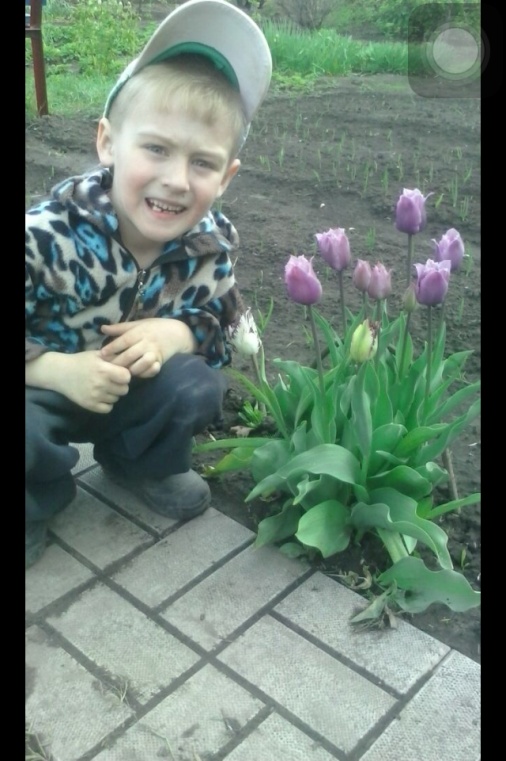 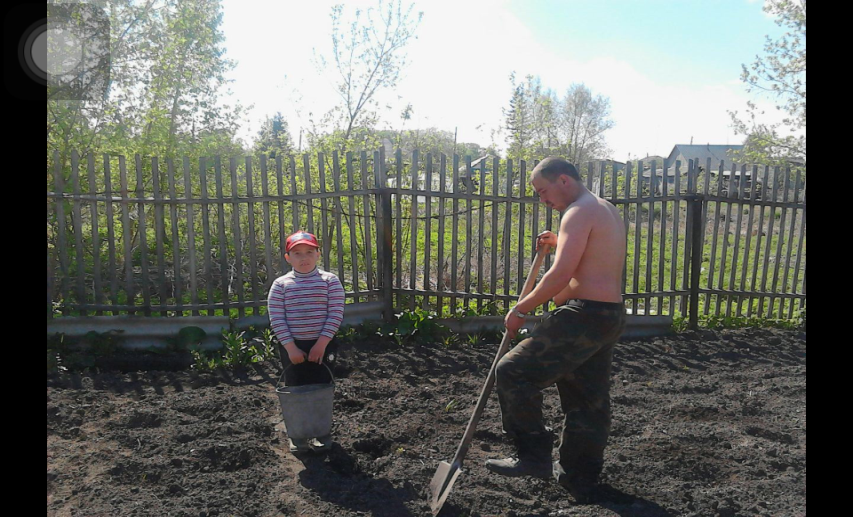 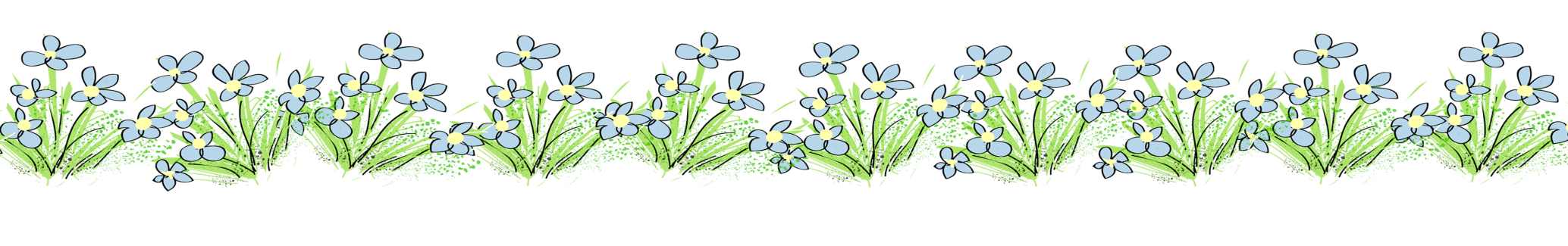 Создание мини-музея:«Весна пришла – встречайте!»
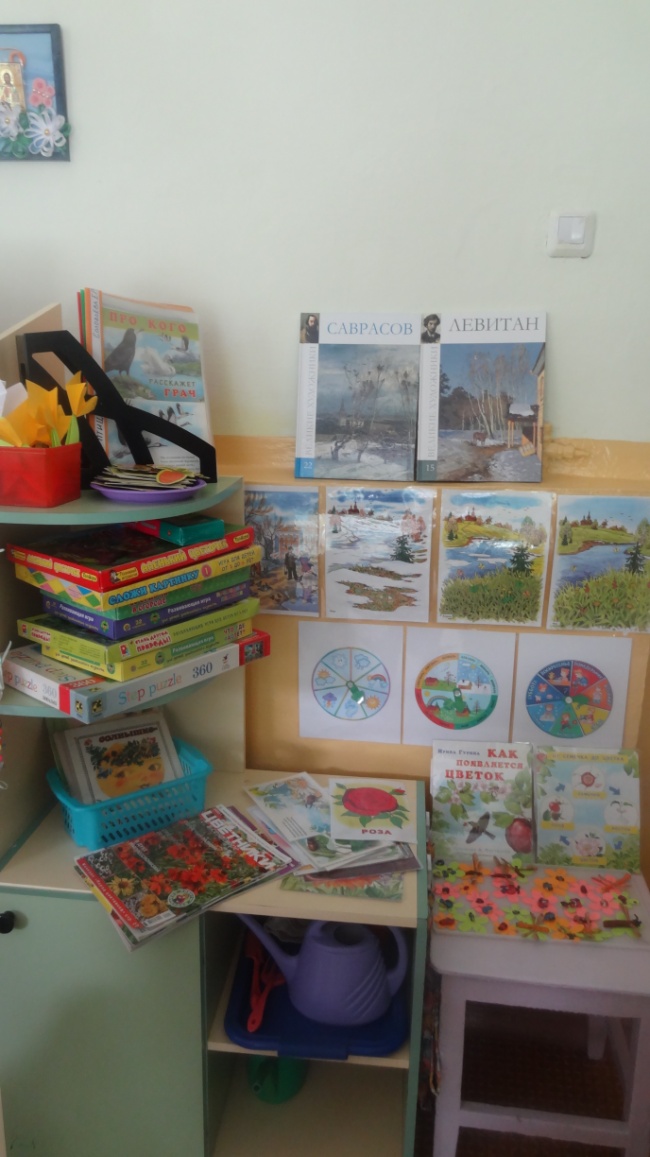 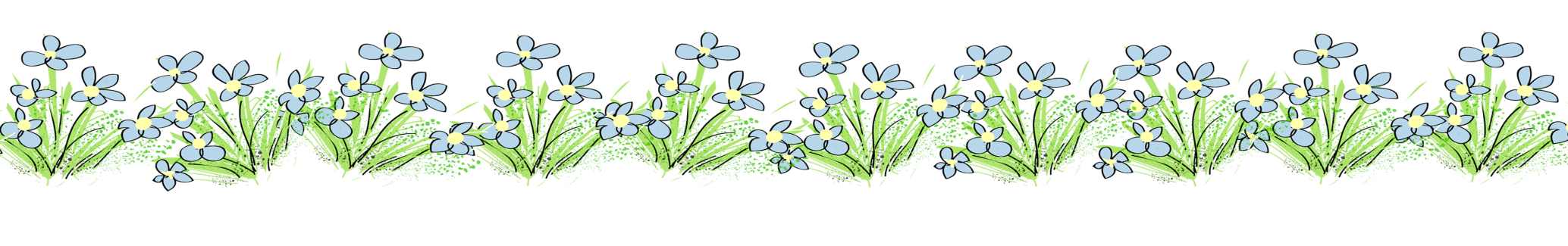 СПАСИБО ЗА ВНИМАНИЕ!
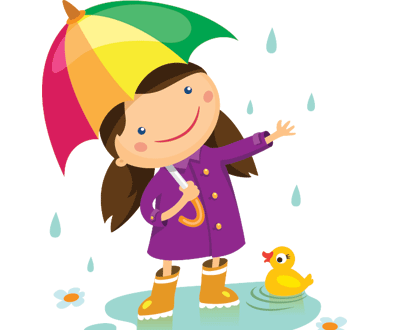